КРАСНАЯ КНИГА
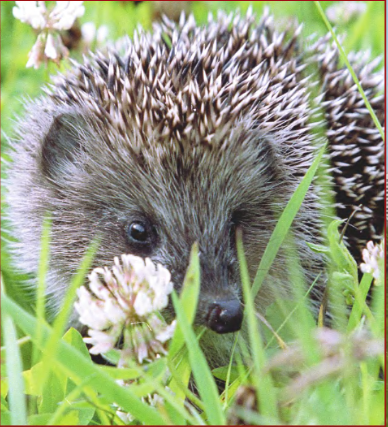 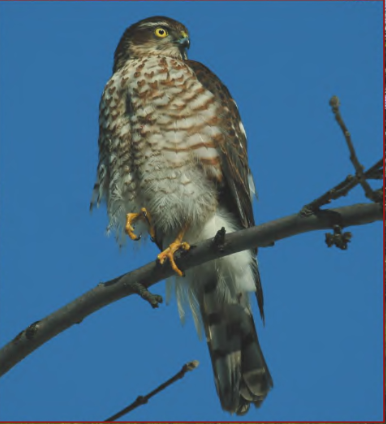 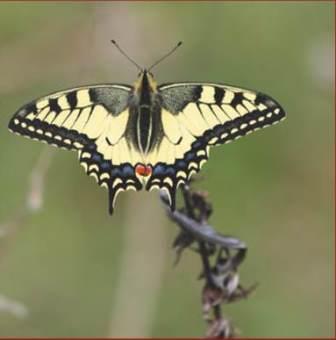 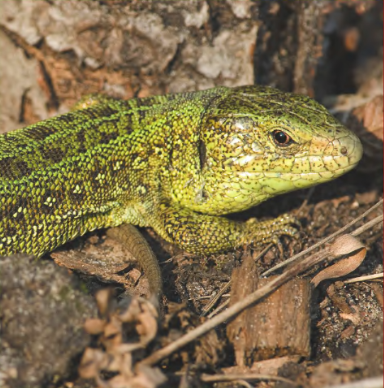 Дмитрий Волков 2 «Б»
КРАСНАЯ КНИГА
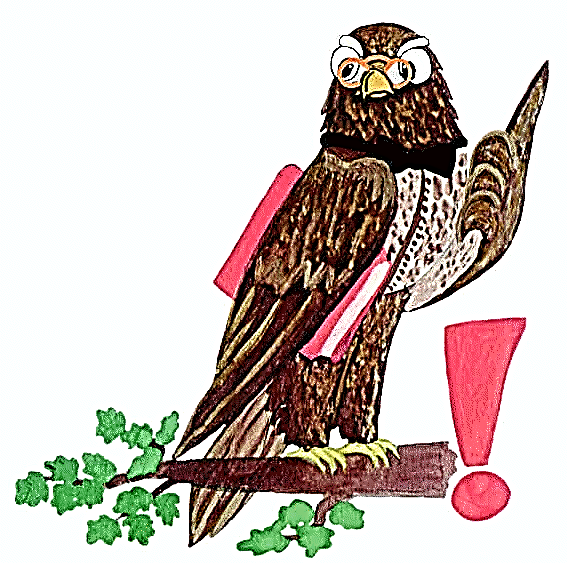 Это список редких и находящихся под угрозой исчезновения животных, растений и грибов.
Красная книга предупреждает какие животные, растения и грибы находятся в опасности, и помогает нам беречь эти исчезающие виды.
В красной книге страницы четырех цветов
Эти виды могут исчезнуть
Эти виды удалось спасти
Виды численность которых с каждым годом сокращается
Эти виды исчезли
Эти виды исчезли
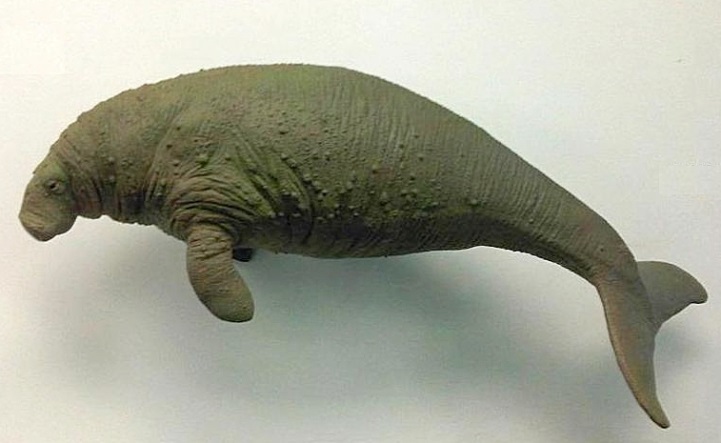 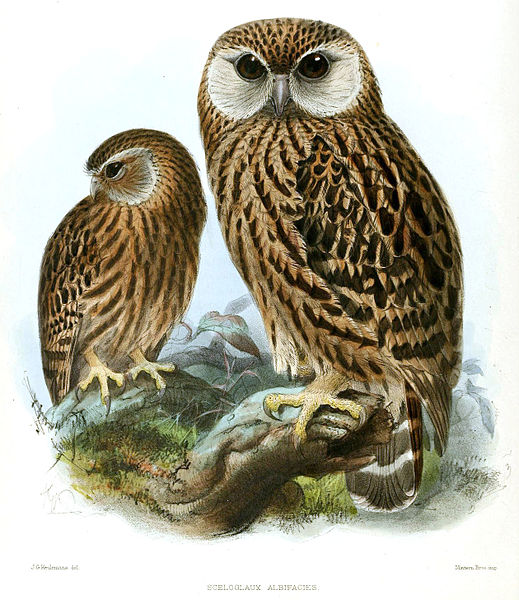 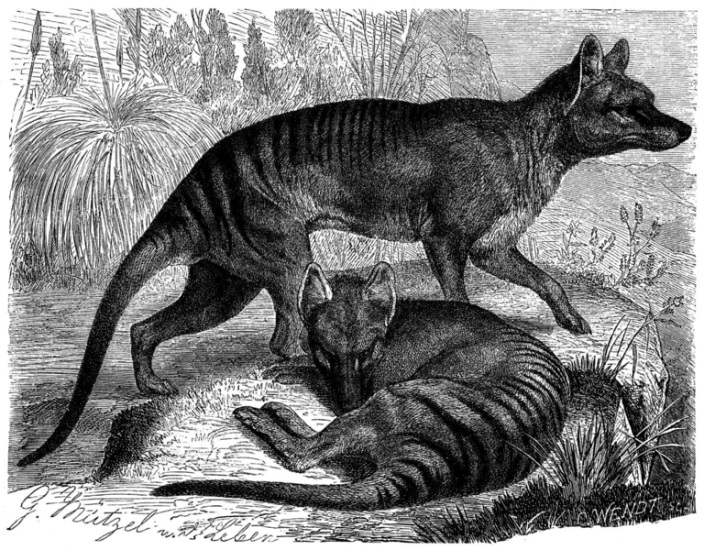 Морская Корова, обитала только у побережья Командорских островов, ела водоросли и морскую капусту истреблена ради вкусного мяса
Смеющаяся сова,
жила в Новой Зеландии. Истреблена кошками и горностаями завезёнными европейцами для истребления крыс.
Сумчатый волк, жил в Австралии. Детёнышей носил в сумке как кенгуру. Исчез в результате бесконтрольного отстрела.
Эти виды могут исчезнуть
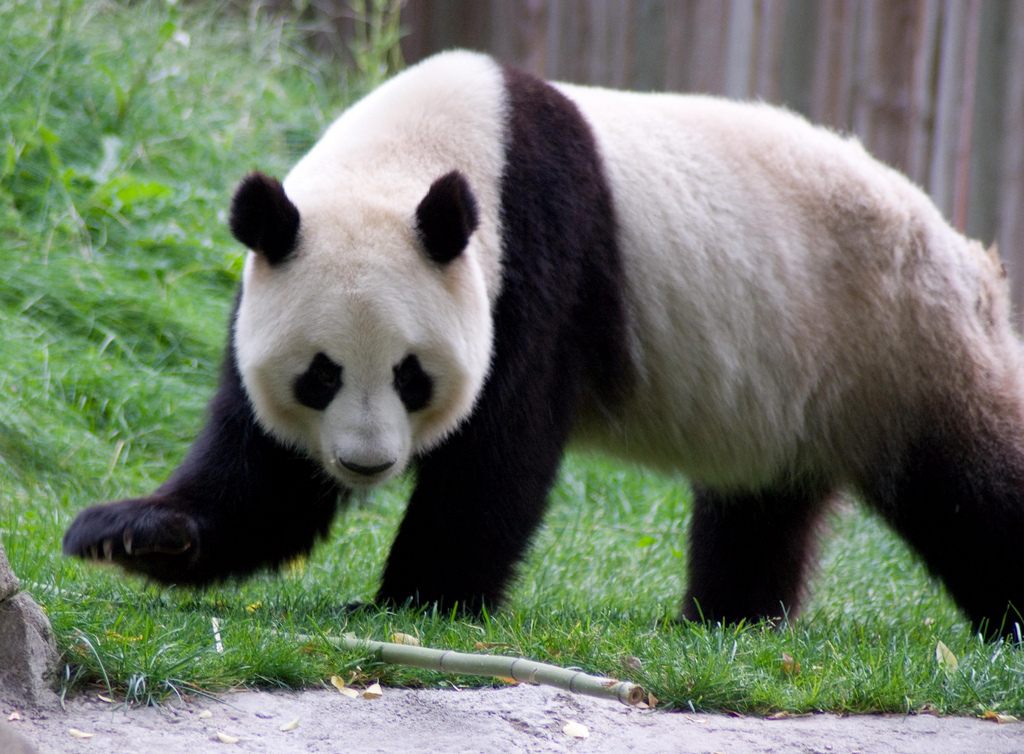 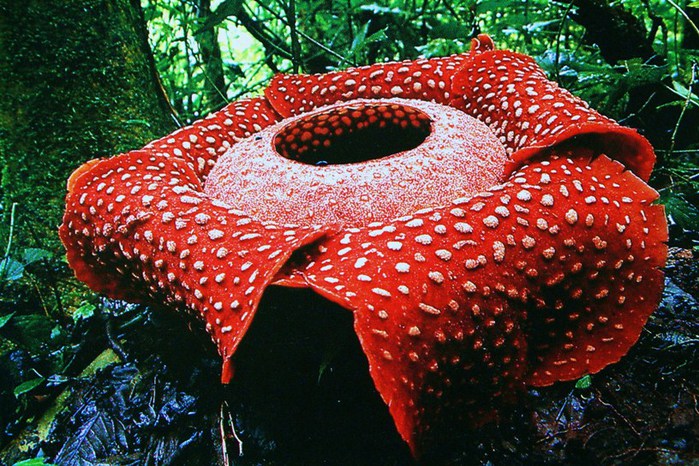 Раффлезия считается самым крупным цветком на планете. Диаметр до 1 метра, а масса до 8 кг. Пропадает в связи с вырубкой лесов.
Большие панды обитают в Китае и является национальной эмблемой этой страны Панды питаются только растительностью, а именно бамбуком. Пропадает из-за отстрела и вырубки лесов.
Эти виды удалось спасти
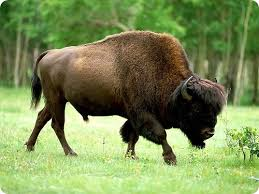 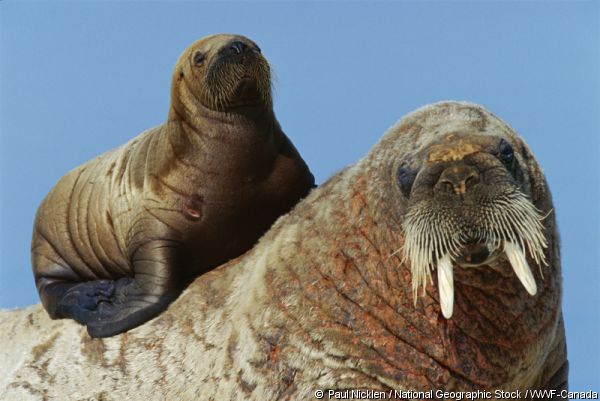 Зубр
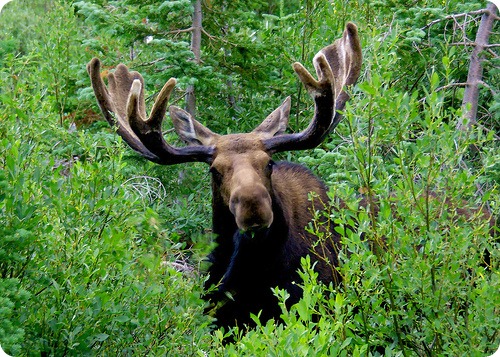 Морж
Лось
Виды численность которых с каждым годом сокращается
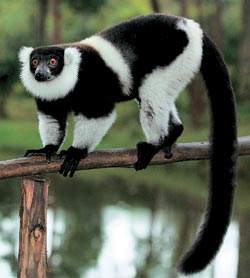 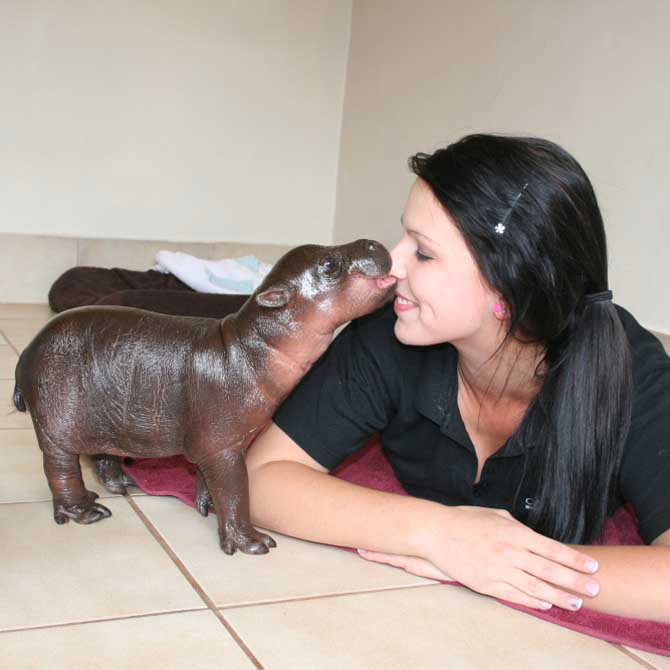 Лемур вари
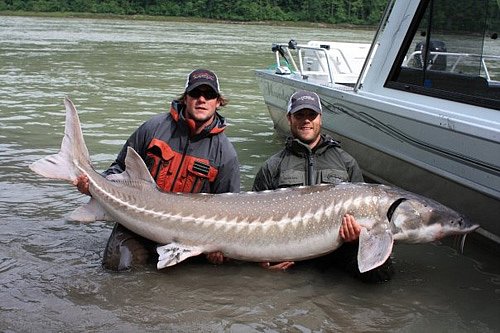 Карликовый гиппопотам
Осётр
Берегите ПРИРОДУ!
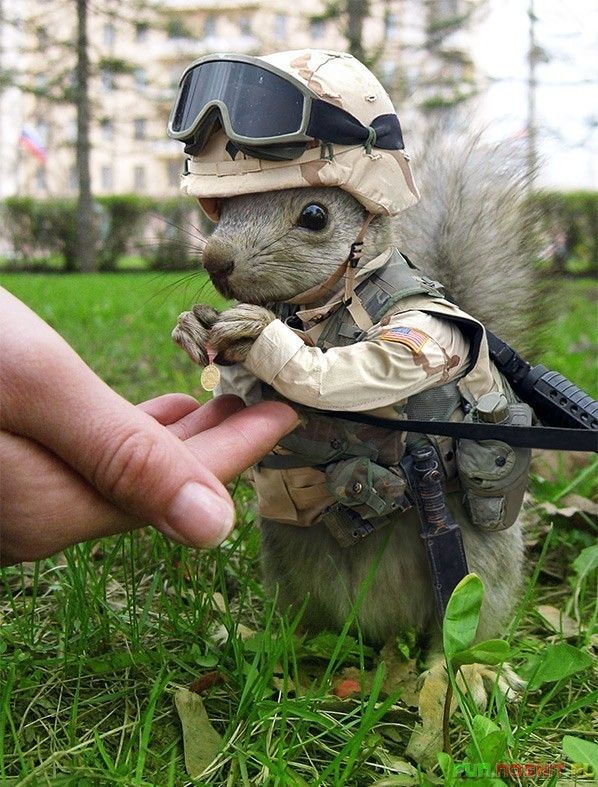 Охраняйте окружающюю среду!